100% originál
O 40 % méně CO2*
Dává to smysl
Zdroje a informační přehled
tesa® 4965 Original Next Gen
Stejná hodnota, jen méně CO2
-40 %* CO2 na základě údajů z ověřené studie podle ISO 14067
Složky lepidla s vyváženou biomasou a 90% podíl PCR PET v nosiči
Při testování dosahuje stejné spolehlivosti jako starší verze
*Snížení uhlíkové stopy produktu (PCF) u nové pásky tesa® 4965 Original Next Gen (ruční role 50 m x 50 mm, PV0: červená MOPP krycí vrstva) ve srovnání se současnou páskou tesa® 4965 Original (ruční role 50 m x 50 mm, PV0: červená MOPP krycí vrstva) vypočítané v roce 2023 s hodnotami „od kolébky k bráně“ včetně absorpce biogenního uhlíku. Jednotlivé hodnoty PCF pro jiné typy krycích vrstev (PV1, PV2, PV4) a další informace najdete v našem srovnávacím výpočtu PCF v souladu s normou ISO 14067 na adrese tesa.com/4965-report.
- 2 -
tesa® 4965 Original Next Gen
Od zdroje k pásce
Obsahuje složky lepidla s vyváženou biomasou
Nefosilní vstupní suroviny se používají při výrobě v ekvivalentních množstvích
Složky jsou sledovány, ověřovány a certifikovány podle ISCC PLUS 
Zajišťuje, aby celý dodavatelský řetězec obsahoval dostatek složek lepidla s vyváženou biomasou
Umožňuje zákazníkům navrhovat výrobky s udržitelnějšími vlastnostmi v jejich vlastním hodnotovém řetězci, a podporovat tak cíle udržitelnosti
- 3 -
tesa® 4965 Original Next Gen vs. tesa® 4965 Original Stejná páska. Stejně spolehlivý výkon.
Stejná specifikace produktu
Stejný výkon jako tesa® 4965 Original 
Srovnatelná pevnost v tahu u pásky s 90% podílem PCR PET v nosiči v porovnání s původním PET nosičem
Stejné procento prodloužení
Stejná přilnavost při odlupování
- 4 -
tesa® 4965 Original Next Gen 100% originál. O 40 %* méně CO2. Dává to smysl.
tesa® 4965 Original – osvědčená páska již čtyři desetiletí
Spolehlivé řešení pro mnoho průmyslových odvětví a aplikací
Nyní je k dispozici nová generace – tesa® 4965 Next Gen – s emisemi CO2 nižšími o 40 %*
*Snížení uhlíkové stopy produktu (PCF) u nové pásky tesa® 4965 Original Next Gen (ruční role 50 m x 50 mm, PV0: červená MOPP krycí vrstva) ve srovnání se současnou páskou tesa® 4965 Original (ruční role 50 m x 50 mm, PV0: červená MOPP krycí vrstva) vypočítané v roce 2023 s hodnotami „od kolébky k bráně“ včetně absorpce biogenního uhlíku. Jednotlivé hodnoty PCF pro jiné typy krycích vrstev (PV1, PV2, PV4) a další informace najdete v našem srovnávacím výpočtu PCF v souladu s normou ISO 14067 na adrese tesa.com/4965-report.
- 5 -
tesa® 4965 Original Next Gen
Stejně všestranné použití.
Elektronická zařízení
Upevnění malých (a složitých) součástí.
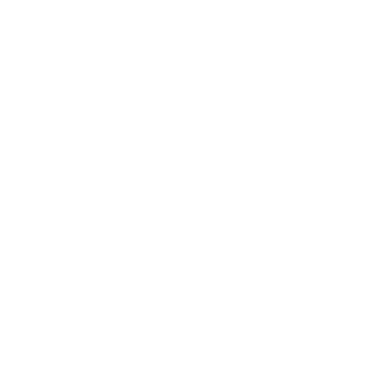 Letectví
Upevnění LED osvětlení k podlaze v dopravních letadlech.
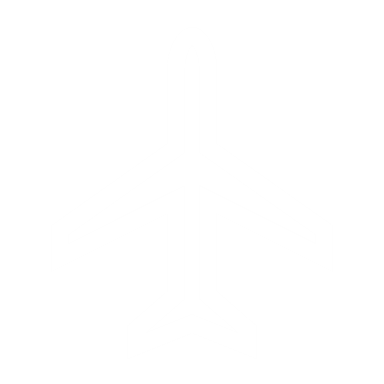 Logistika
Uzavírání obalů.
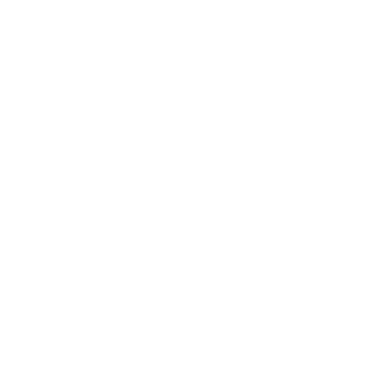 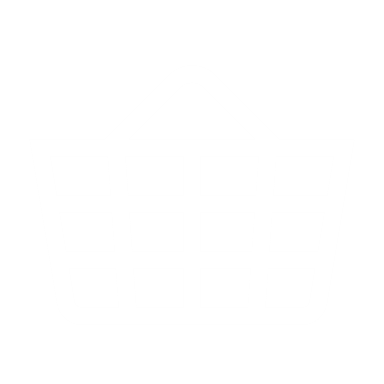 Prodejní místa
Upevnění cenovek v prostředí maloobchodu.
Stavební a nábytkové součásti
Maximální bezpečnost lepení nábytkových prvků a interiérového vybavení.
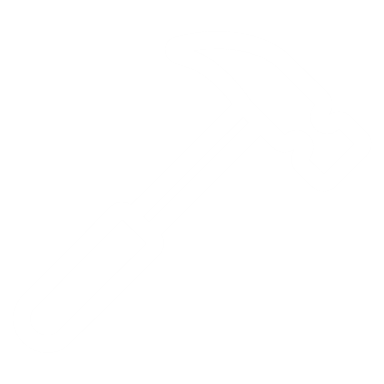 - 6 -
tesa® 4965 Original Next Gen Stejně spolehlivý výkon. O 40 %* méně CO2. Dává to smysl.
Díky srovnatelným vlastnostem a hodnotám přilnavosti má nová páska tesa® 4965 Original Next Gen oproti jiným lepicím řešením stejnou výhodu z hlediska výkonu jako páska 
tesa® 4965 Original. 
Na základě desetiletí našeho průmyslového know-how a zaměření na udržitelnost směřujeme k produktové řadě s udržitelnějšími vlastnostmi. Prostě to dává smysl.

Navštivte stránku pásky tesa® 4965 Original Next Gen a zjistěte více.
*Snížení uhlíkové stopy produktu (PCF) u nové pásky tesa® 4965 Original Next Gen (ruční role 50 m x 50 mm, PV0: červená MOPP krycí vrstva) ve srovnání se současnou páskou tesa® 4965 Original (ruční role 50 m x 50 mm, PV0: červená MOPP krycí vrstva) vypočítané v roce 2023 s hodnotami „od kolébky k bráně“ včetně absorpce biogenního uhlíku. Jednotlivé hodnoty PCF pro jiné typy krycích vrstev (PV1, PV2, PV4) a další informace najdete v našem srovnávacím výpočtu PCF v souladu s normou ISO 14067 na adrese tesa.com/4965-report.
- 7 -